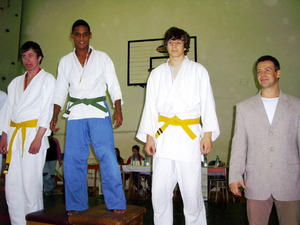 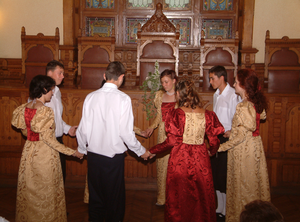 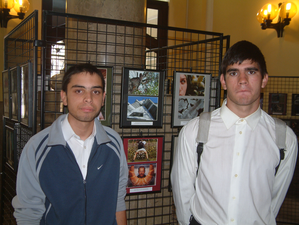 Mindenki tehetséges lehet valamiben!
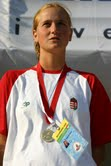 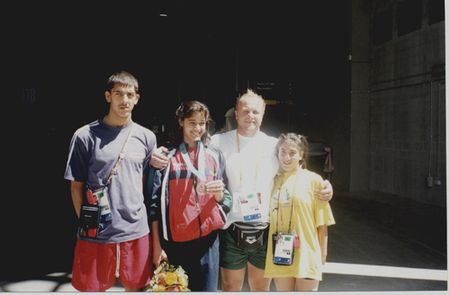 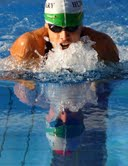 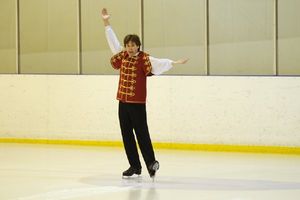 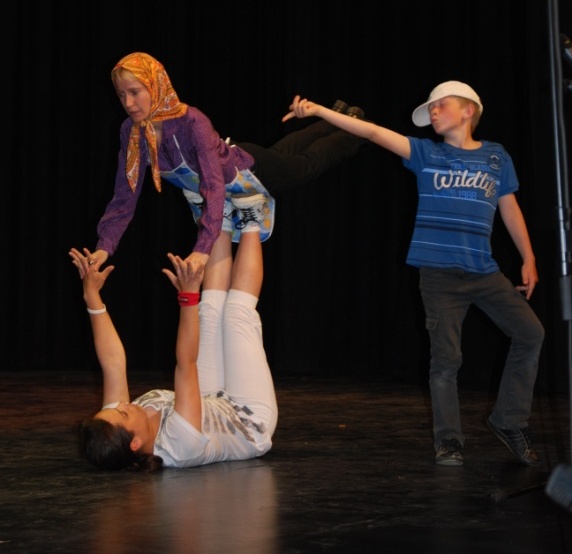 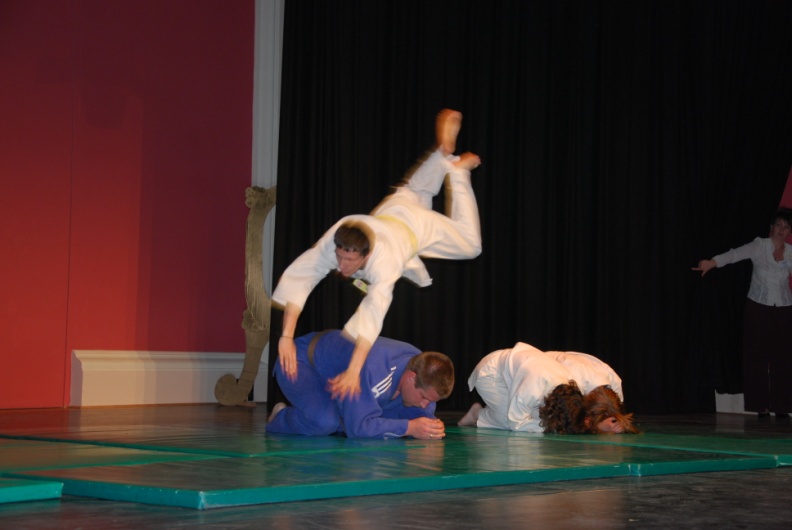 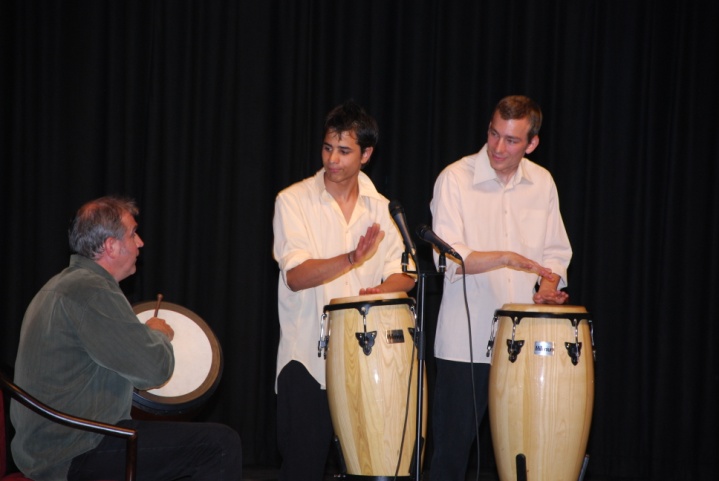 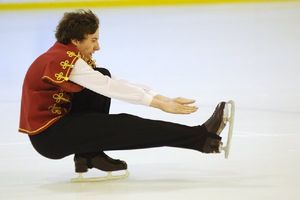 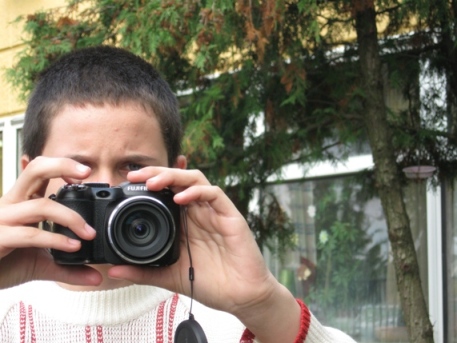 A tehetséggondozás az esélybiztosítás kiemelt területe
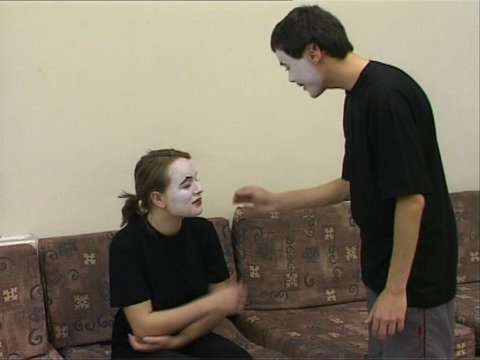 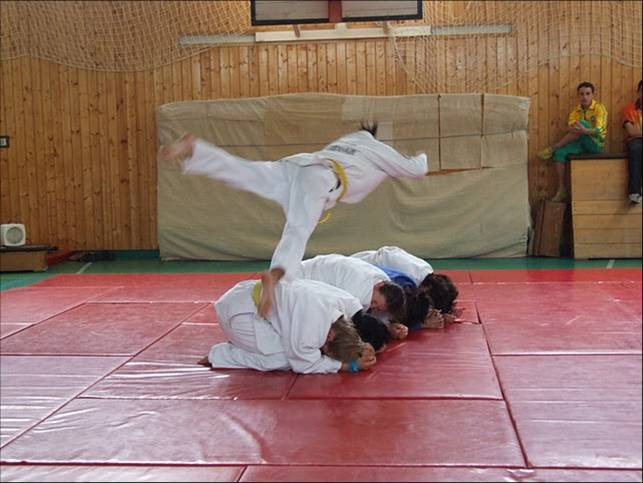 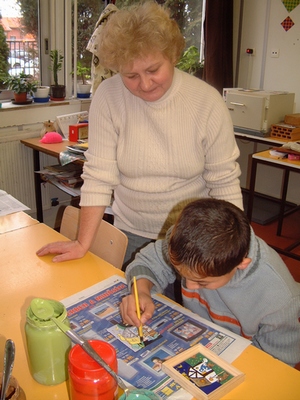 tehetségazonosítás
tehetségfejlesztés
tehetség-tanácsadás
mentorálás
együttműködések
hálózati tanulás
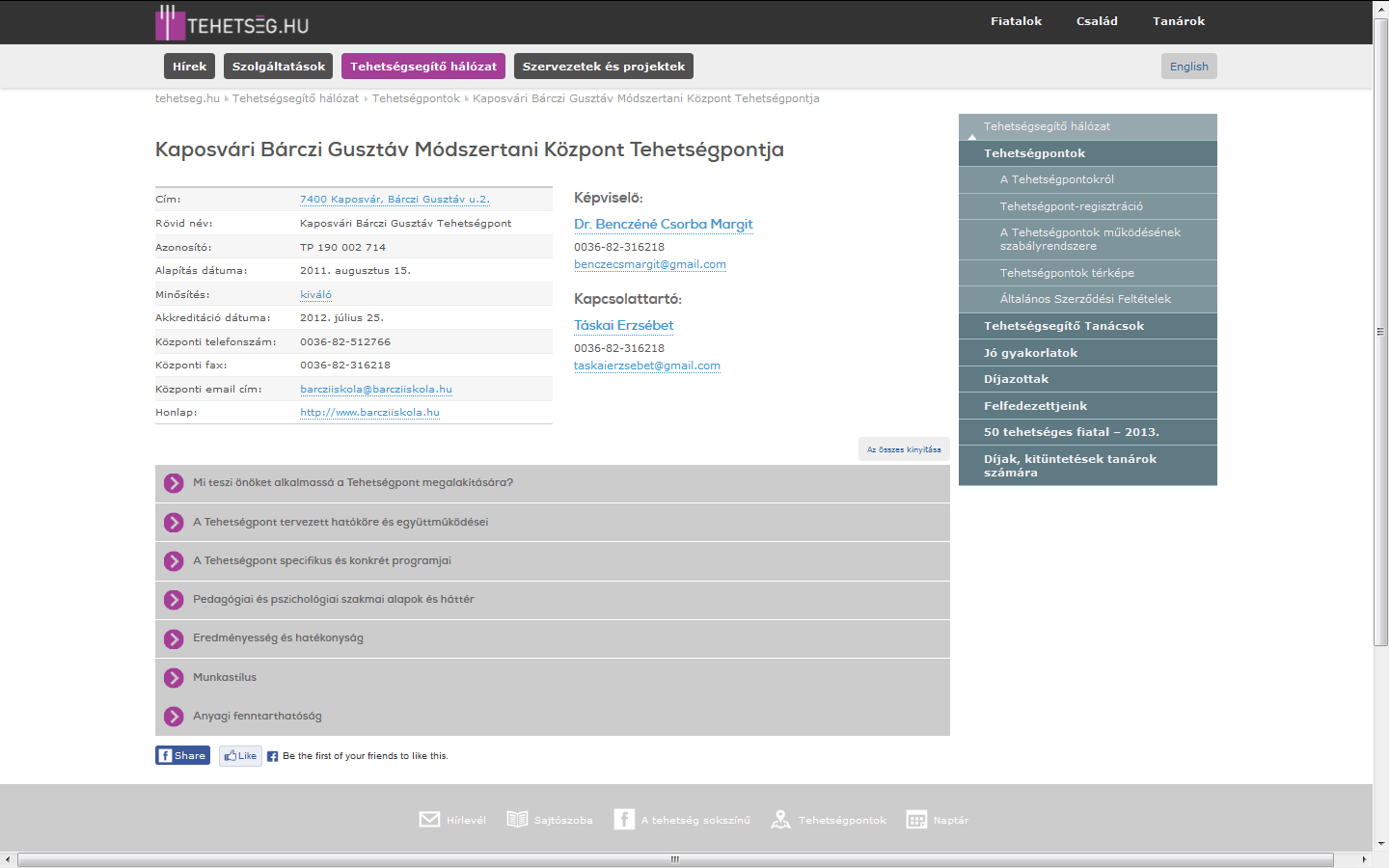 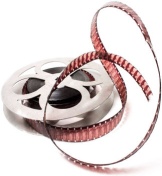 [Speaker Notes: 2011- a Kaposvár-Somogy Megyei Tehetségsegítő            Tanács alapító tagja]
Kaposvári Bárczi Gusztáv Tehetségpont
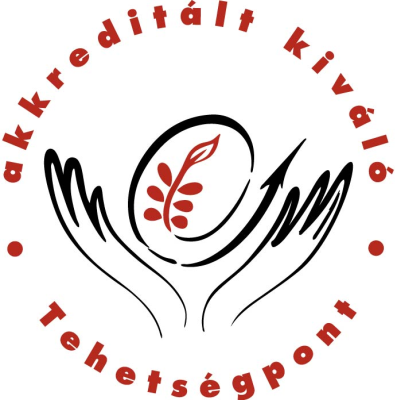 több szinten
komplex módon
gyermekek, tanulók tehetségének felismerése, tervszerű fejlesztése, az akadályozó tényezők elhárítása
pedagógusok támogatása
A Bárczi Gusztáv Módszertani Központ tehetségpontjának programja
A kutató-fejlesztő csoport által összeállított, kipróbált és javított szűrőanyaggal a tehetségek kiszűrése
Tehetségkutató gála szervezése
 A tanulók tehetségének gondozása
Tehetséges gyerekek mentorálása – mentorprogramok
Tehetség-tanácsadás
A Bárczi Gusztáv Módszertani Központ tehetségpontjának programja II.
Pedagógusokra irányuló programok
Továbbképző programok szervezése 
„A tehetség felismerése és gondozása óvodától középiskoláig”,
„A tehetséggondozás szerepe és lehetőségei a sajátos nevelési igényű tanulók fejlesztésében”
„Tanórán kívüli tehetséggondozás lehetőségei, módszerei”
Jó gyakorlatok átadása, bevezetésének támogatása
„A siker kulcsa Te vagy!” A tehetséggondozás szerepe és lehetőségei a diákotthonban
„Mindenki tehetséges valamiben” A tehetséggondozás szerepe és lehetőségei az SNI tanulók fejlesztésében
Az úszásoktatás szerepe a tehetséggondozásban
A Bárczi Gusztáv Módszertani Központ tehetségpontjának programja III.
A siker kulcsa Te vagy! című film  bemutatása,
disszeminációja
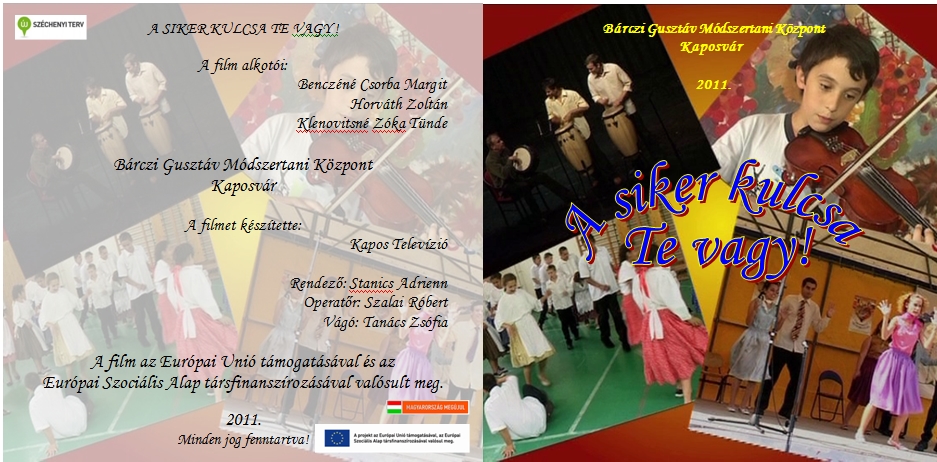 A Bárczi Gusztáv Módszertani Központ tehetségpontjának programja IV.
Szakmai tanácskozások, konferenciák, bemutató foglalkozások, hospitációs tréningek, tehetséggondozó műhelyek  szervezése
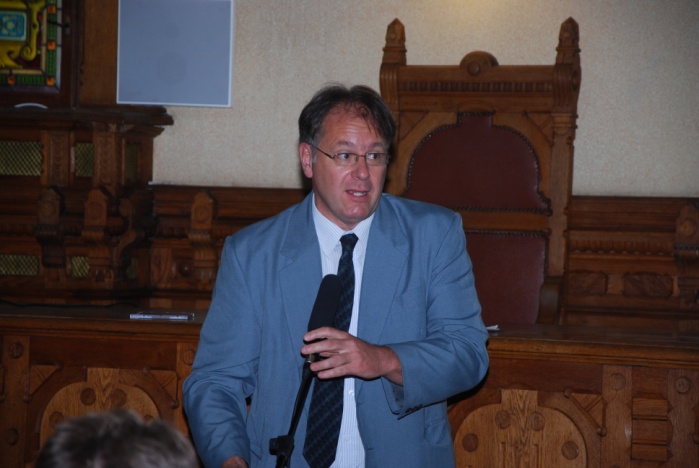 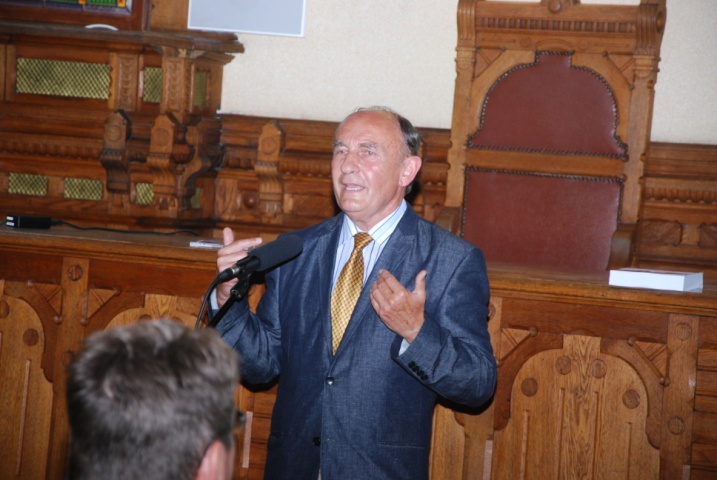 A Bárczi Gusztáv Módszertani Központ tehetségpontjának programja V.
Pályázati források keresése
TÁMOP 3.4.3 Iskolai tehetséggondozás:  „A siker kulcsa Te vagy!”című európai uniós projekt fenntartása
 „Szász Endre hagyatékán ” - Komplex Művészeti Tehetséggondozó Program 
TÁMOP 3.4.4.B-11/2-2012-0025 "Csoda-pók-háló„ Tehetséghálózat
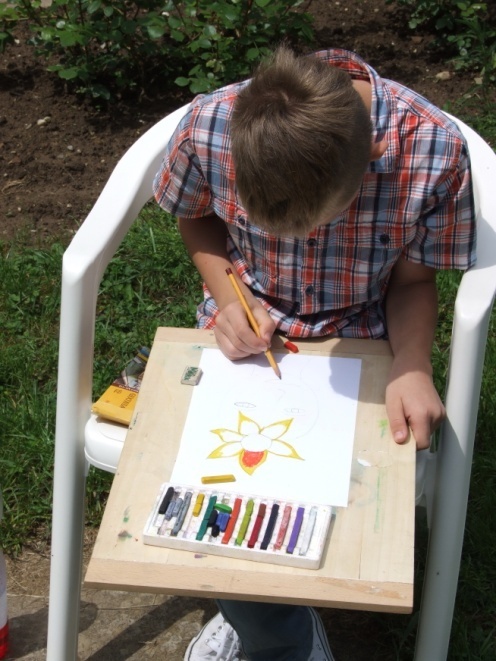 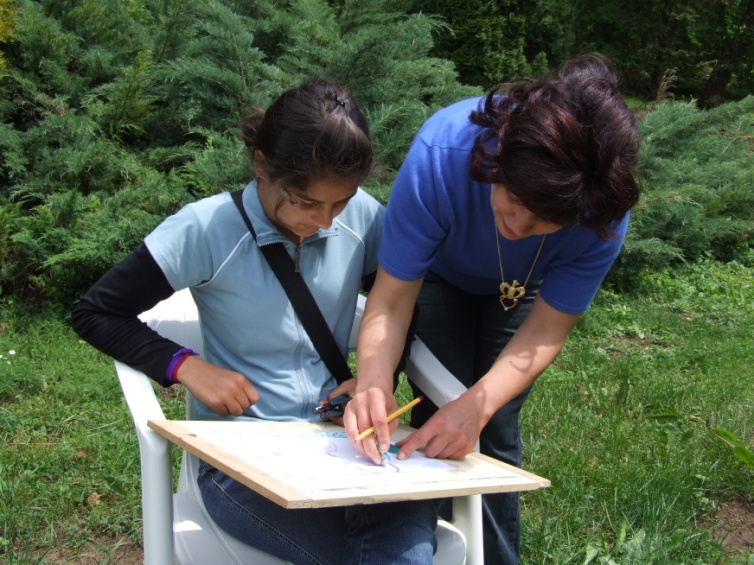 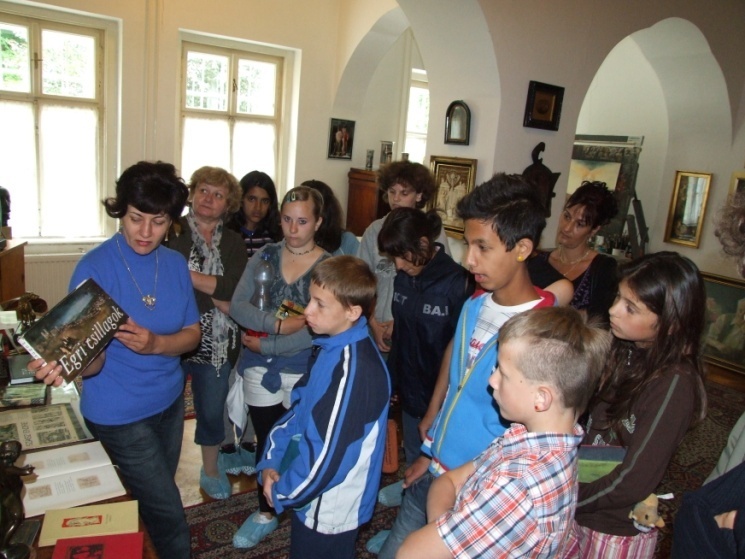 Akikre büszkék vagyunk
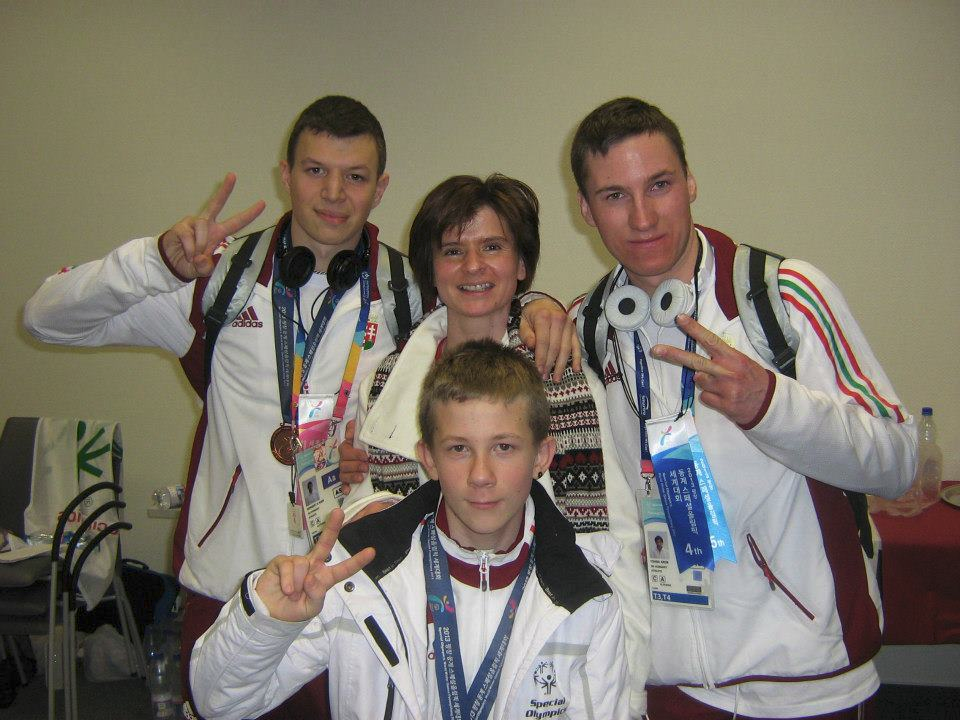 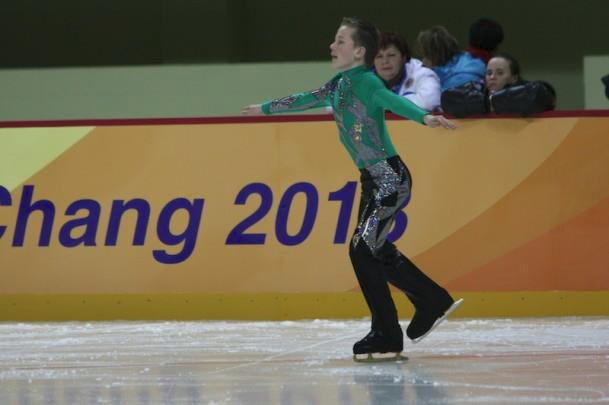 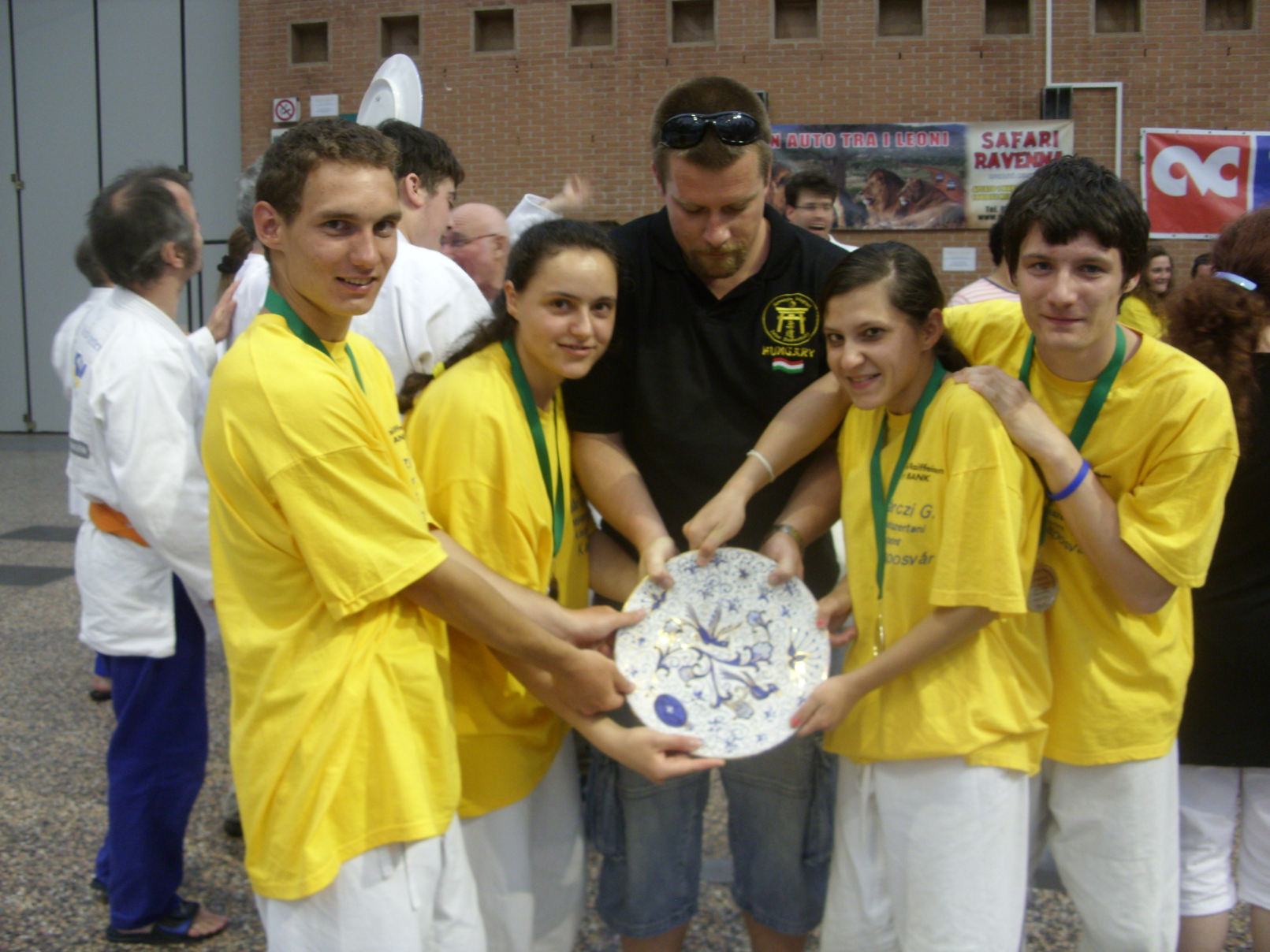 Bonis Bona díjazottak
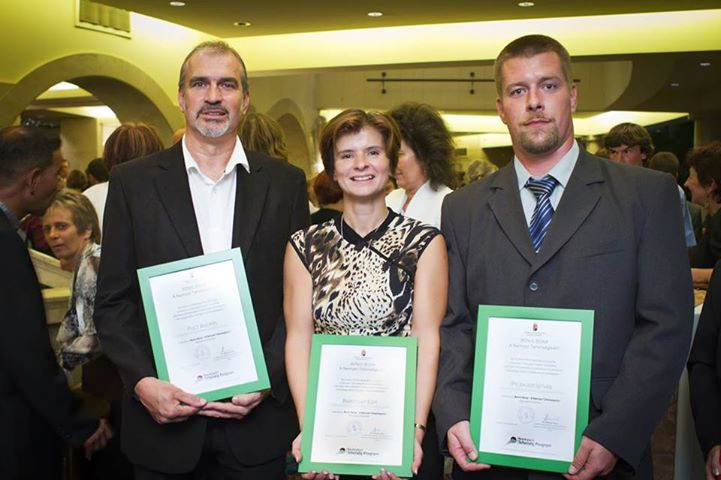 Kapcsolatok
Együttműködés a tehetségpontokkal,   tehetségsegítő tanáccsal
 Részvétel :
a Géniusz program rendezvényein
a Tehetség Barátok Körének tevékenységében
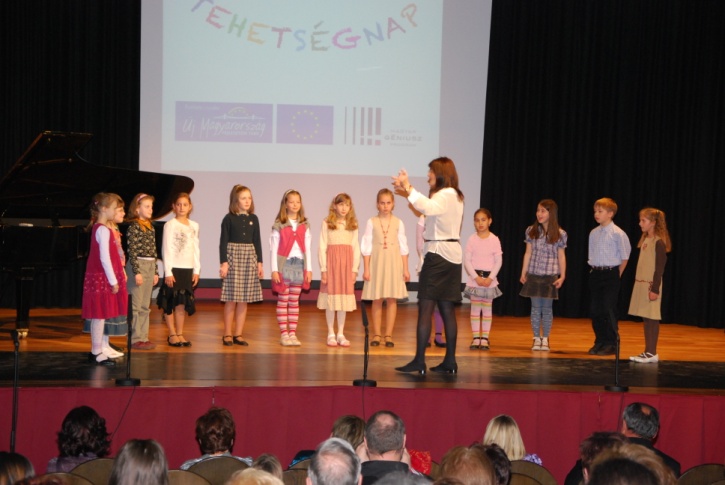 Köszönöm a figyelmet!



Klenovitsné Zóka Tünde
zokatunde@gmail.com